History media policy in Indonesia (Part 1):Media dan Kebijakan Media di Indonesia: Sebuah Ringkasan
Pertemuan ke-3

Septiawan Santana K.
History media policy in Indonesia. Part 1
4. Media dan Kebijakan Media di Indonesia: Sebuah Ringkasan
4.1. Media dan Kebijakan Media di Indonesia Sebelum dan Sesudah Reformasi: Sebuah Penjelasan Historis
4.2 Media dan Kebebasan Pers: Peran Kebijakan
4.3 Kebijakan Media dan Dinamika Industri Media di Indonesia
4.4 Media dan Keterlibatan Publik
4.5 Mengatur Media melalui Kebijakan
4.6 Kebijakan dan Hak Warga Negara atas Media: Sebuah Ringkasan
Read the rulesStudents can explain history media policy in Indonesia. Rujukan:Nugroho, Yanwar dkk. 2012. Memetakan Kebijakan Media di Indonesia. CIPG (Bab 4)
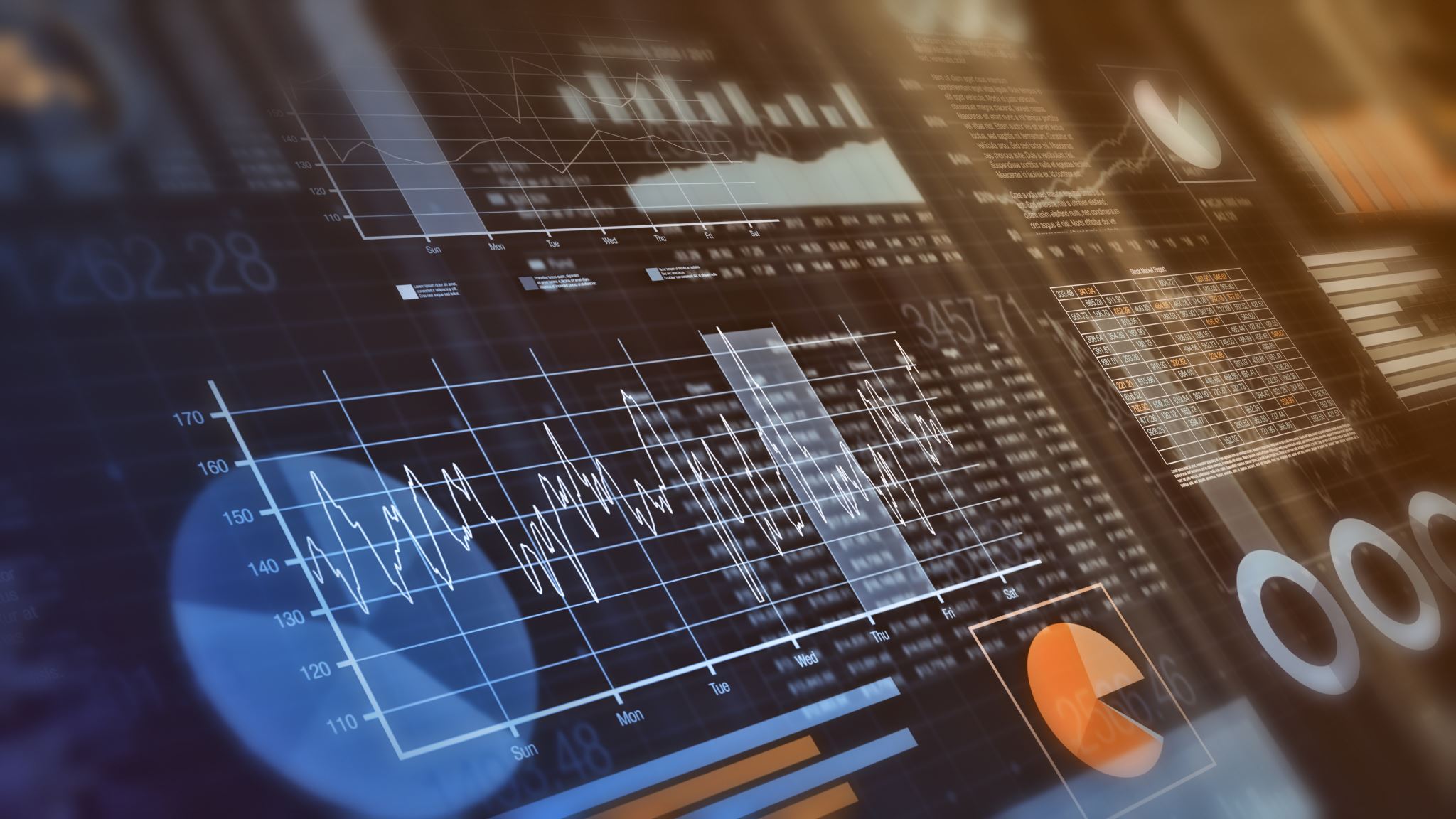 Media di Indonesia telah berubah dari yang semula sebagian besar dikuasai publik menjadi mayoritas swasta, terutama setelah Reformasi 1998 yang sering dianggap sebagai titik balik terbesar dalam sejarah media di negara ini. 
Dnamika dalam sektor media tidak selalu dihadapkan dengan kebijakan yang tepat. Tidak mampu mengikuti perkembangan konteks yang baru.
4.1. Media dan Kebijakan Media di Indonesia Sebelum dan Sesudah Reformasi: Sebuah Penjelasan Historis
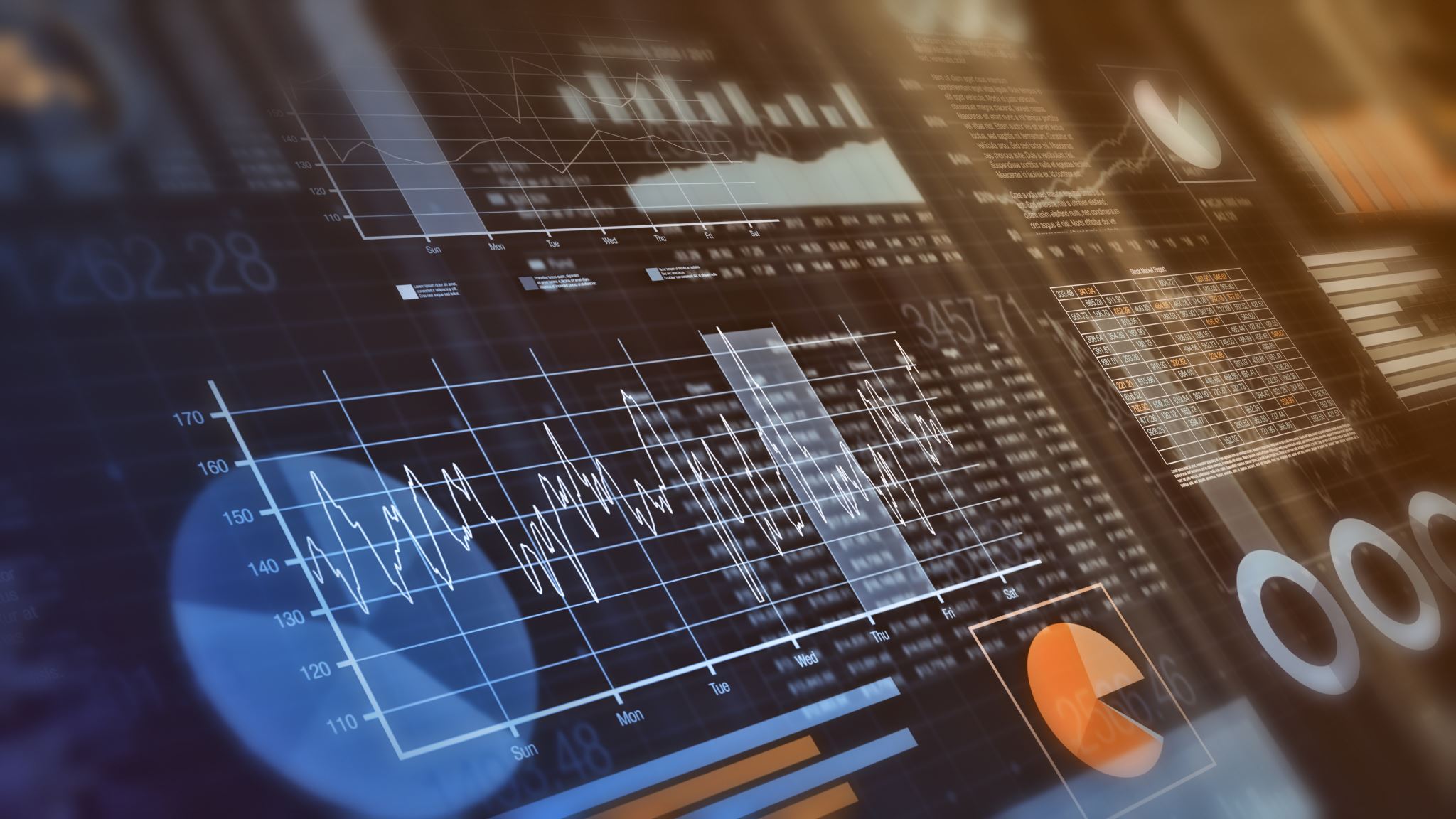 Sejarah kebijakan media di Indonesia menunjukkan bahwa kebijakan media yang ada saat ini berdinamika di sekitar dua kebijakan utama: 
Undang-Undang Penyiaran (UU 32/2002) dan Undang-Undang Pers (UU 40/1999) yang merupakan produk era reformasi. 
Peraturan Pemerintah (PP) 50/2005 mengenai penyiaran swasta, yang sering kali diabaikan. 
Undang-undang pertama yang mengatur lalu lintas dan transaksi di dunia maya, UU 11/2008 mengenai Informasi dan Transaksi Elektronik (UU ITE). Sejumlah pasalnya yang mengundang kontroversi. 
Bahasan ini menjabarkan regulasi yang ada saat ini dan kebijakan media, termasuk kaitannya dengan industri dan aspek  politis. Dampak kebijakan media terhadap hak warga negara atas media.
4.1. Media dan Kebijakan Media di Indonesia Sebelum dan Sesudah Reformasi: Sebuah Penjelasan Historis
Pada awalnya, media dan pers di Indonesia identik dengan upaya perlawanan. Pada hari-hari awal kemerdekaan, istilah ‘Pers Perjuangan’.
Indonesia baru memiliki kebijakan formal yang mengatur media dan pers pertama kali pada 1966. Undang-Undang Pers (UU 11/1966) yang meregulasi media cetak dan prinsip-prinsip pers nasional.
Awal Mula Orde Lama dan Orde Baru
Media nasional telah melampaui fungsinya sebagai ‘perpanjangan manusia’ (McLuhan, 1964) karena telah berperan sebagai perpanjangan pemerintah.
Orde Baru mewarisi cara Soekarno mengatur media massa. sensor merupakan hal yang sering terjadi, dan pemberian izin pendirian perusahaan pers baru sangat jarang diberikan. media diawasi secara ketat oleh Departemen Penerangan. 
Kebijakan utama yang mengatur media selama Orde Baru adalah Undang-Undang Pers No. 21/1982 dan UndangUndang Penyiaran No. 24/1997 .
Awal Mula Orde Lama dan Orde Baru
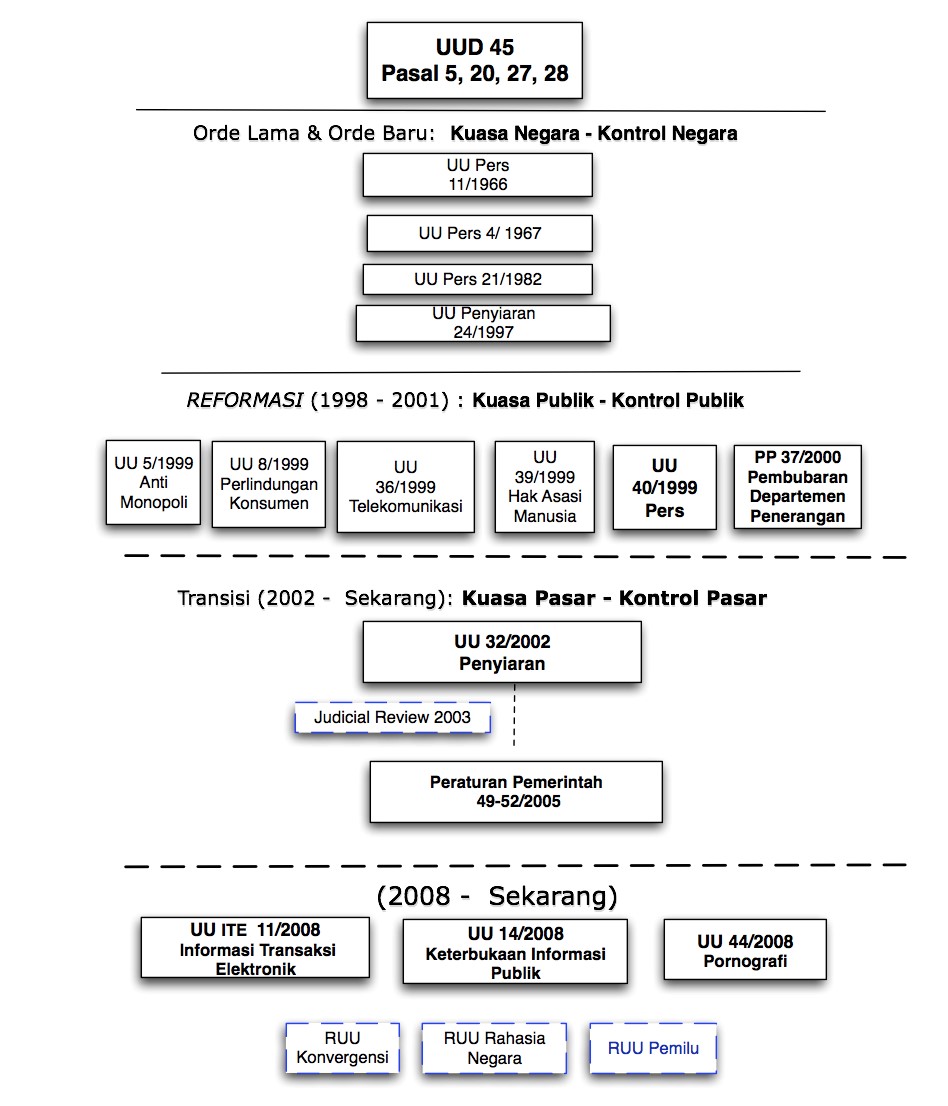 reformasi merupakan titik penting dalam sejarah modern Indonesia. Adanya demokratisasi yang paling nyata terlihat dari adanya kebebasan pers.

Reformasi telah meruntuhkan segala tembok pembatas dalam hal akses terhadap media, terutama dalam memperoleh, menghasilkan, dan menyebarkan informasi. 
Salah satu agenda terbesar adalah amandemen UUD 1945.
Adanya Amandemen Kedua dan Ketiga atas UUD 1945 menjadikan hak atas media dan informasi secara jelas ditetapkan dan dirumuskan.
Reformasi: Sebuah Titik Balik
Gambar 4.1.
Anatomi Kebijakan Media di Indonesia
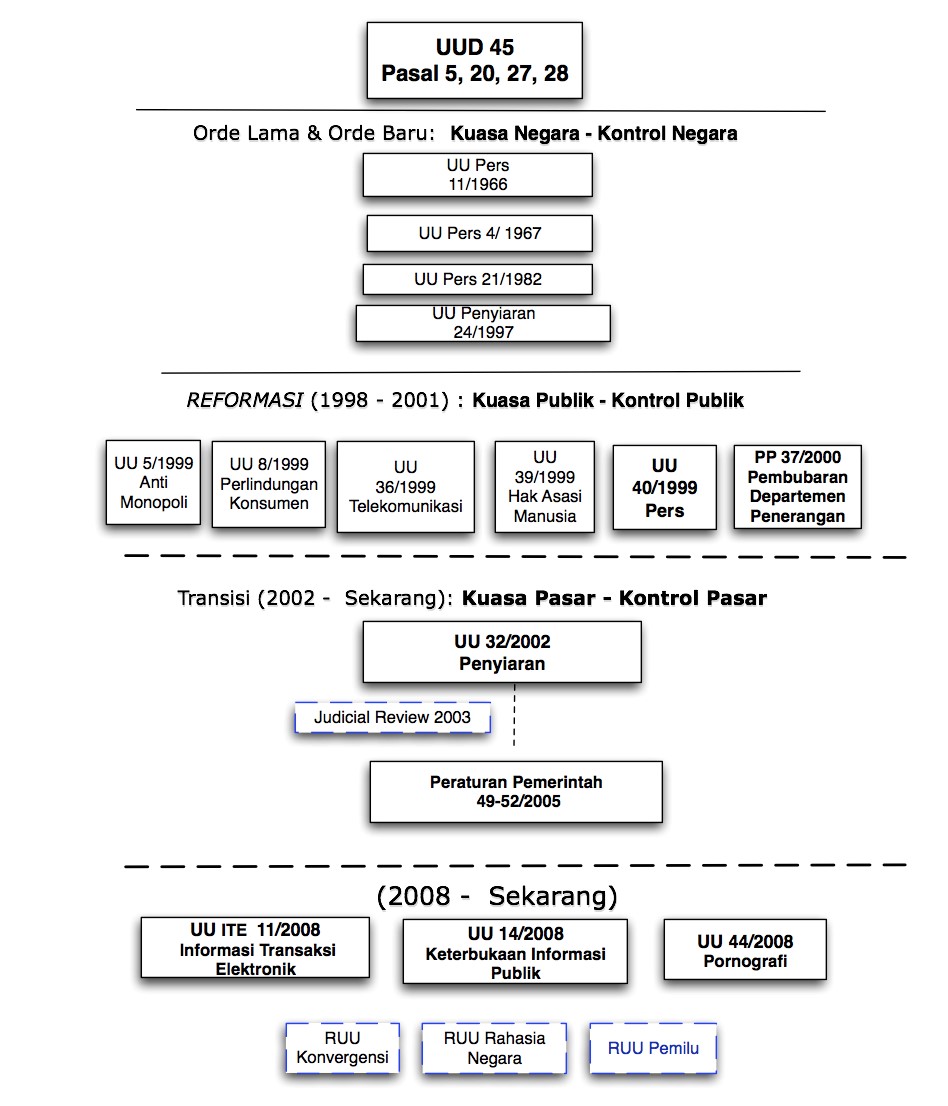 Gambar 4.1.
Anatomi Kebijakan Media di Indonesia
Kebijakan pertama yang sesuai dengan agenda reformasi dan kebutuhan untuk menjamin kebebasan pers adalah Undang-Undang Pers No. 40/1999. 
Di bawah kepemimpinan Abdurrahman Wahid, pemerintah memprioritaskan jaminan kebebasan pers. Pembubaran Departemen Penerangan. Tidak ada lagi kewajiban untuk mendapatkan Surat Izin Usaha Penerbitan Pers (SIUPP)
Demam’ yang sama juga melanda industri penyiaran. 
Pasca-1998, perusahaan penyiaran swasta baru bermunculan. Penggunaan media terestrial, sehingga pergeseran dari penyiaran publik menjadi penyiaran swasta terlihat jelas.
Kalangan media penyiaran merasa bahwa pada akhirnya harus ada pembaruan Undang-Undang Penyiaran.
Undang-Undang Pers No. 40/1999
Penyusunan rancangan Undang-Undang Penyiaran 32/2002 (pada saat itu masih dalam bentuk RUU) dimulai pada Juli 2001.
Untuk mengganti undang-undang lama yang telah kadaluwarsa dan terlalu mengekang dengan undang-undang yang baru yang didasari semangat reformasi dan membuka keran akses..
Sistem siaran berjaringan mengharuskan adanya investasi besar-besaran untuk mengatur stasiun lokal. 
RUU tersebut akhirnya disahkan oleh DPR pada November 2002.
UU Penyiaran No. 32/2002 juga dengan jelas memformulasikan peran dan tanggung jawab negara berkenaan dengan penyiaran.
UU tersebut membagi wewenang dalam hal regulasi dan kontrol penyiaran kepada dua pihak, yakni pemerintah dan publik.
Undang-Undang Penyiaran No. 32/2002
Tahun 2005, pemerintah mengesahkan Peraturan Pemerintah (PP) No. 50/2005.
 Isi PP 50/2005 berlawanan dengan sejumlah poin yang dimuat dalam UU Penyiaran,.
23 Februari 2006, pemerintah Indonesia akhirnya meratifikasi Pasal 19 International Covenant on Civil and Political Rights (ICCPR/Perjanjian Internasional tentang Hak-Hak Sipil dan Politik).
Peraturan Pemerintah No. 50/2005
Fungsi UU Penyiaran dan KPI, secara ironis, dikerdilkan oleh pemerintah. 
Peran KPI dalam meregulasi media bahkan telah hilang sama sekali. 
PP tersebut telah mengembalikan peran Kemenkominfo sebagai otoritas utama dan suara final dalam mengeluarkan izin operasi media.
Karena UU Penyiaran saat ini tidak memiliki kuasa mengontrol kepemilikan media, meski memuat klausul kepemilikan silang (Pasal 18), UU tersebut tidak efektif dalam mencegah aglomerasi atau pemusatan kepemilikan media seperti yang terjadi saat ini.
Merevisi UU Penyiaran
Tahun 2008, publik menyaksikan ‘kebangkitan kembali’ intervensi negara dalam hal ekspresi publik dan moralitas publik. 
UU Pornografi (UU 44/2008). 
Membatasi kebebasan berekspresi dan hak-hak individual, serta diskriminatif. Bertentangan dengan beragam bentuk ekspresi kultural yang melekat dan dipraktikkan secara turun-temurun oleh banyak suku dan kelompok etnis di Indonesia. 
Kasus Prita Mulyasari adalah salah satu kasus. Kasus pencemaran nama baik berdasarkan sejumlah pasal ambigu dalam UU ITE 11/2008.
Pasca-Reformasi: Quo Vadis?
Pemerintah kemudian mengeluarkan RUU lain yang mengancam kebebasan pers dan ekspresi publik. 
RUU Intelijen, RUU Pemilihan Umum, dan RUU Rahasia Negara. 
UU Intelijen No. 17/2011 disahkan oleh DPR. 
UU yang berpotensi memenjarakan jurnalis. 
Ancaman bagi jurnalis, tetapi juga bagi siapa pun yang merilis artikel atau informasi yang kritis dan investigatif yang saat ini banyak dilakukan oleh para blogger.
Pasca-Reformasi: Quo Vadis?
9 UU yang memberi wewenang kepada penguasa untuk melakukan pengawasan ataupun penyadapan:
(1) Bab XXVII KUHP, Pasal 430-434; 
(2) UU No. 5/2007 tentang Psikotropika; 
(3) UU No. 31/1999 tentang Pemberantasan Tindak Pidana Korupsi; 
(4) UU No. 36/1999 tentang Telekomunikasi; 
(5) Peraturan Pemerintah Pengganti Undang-Undang No. 1/2002 tentang Pemberantasan Tindak Pidana Terorisme; 
(6) UU No. 18/2003 tentang Advokat; 
(7) UU No. 21/2007 tentang Pemberantasan Tindak Pidana Perdagangan Orang; 
(8) UU No. 11/2008 tentang Informasi dan Transaksi Elektronik; 
dan (9) UU No. 35/2009 tentang Narkotika.
Ada juga RUU Tindak Pidana Teknologi Informasi. 
Warga negara tetap dipandang hanya sebagai objek. 
Upaya mempertahankan hak-hak warga negara atas media merupakan salah satu garda depan dalam menjamin hak asasi manusia, yang merupakan hak dari tiap individu.
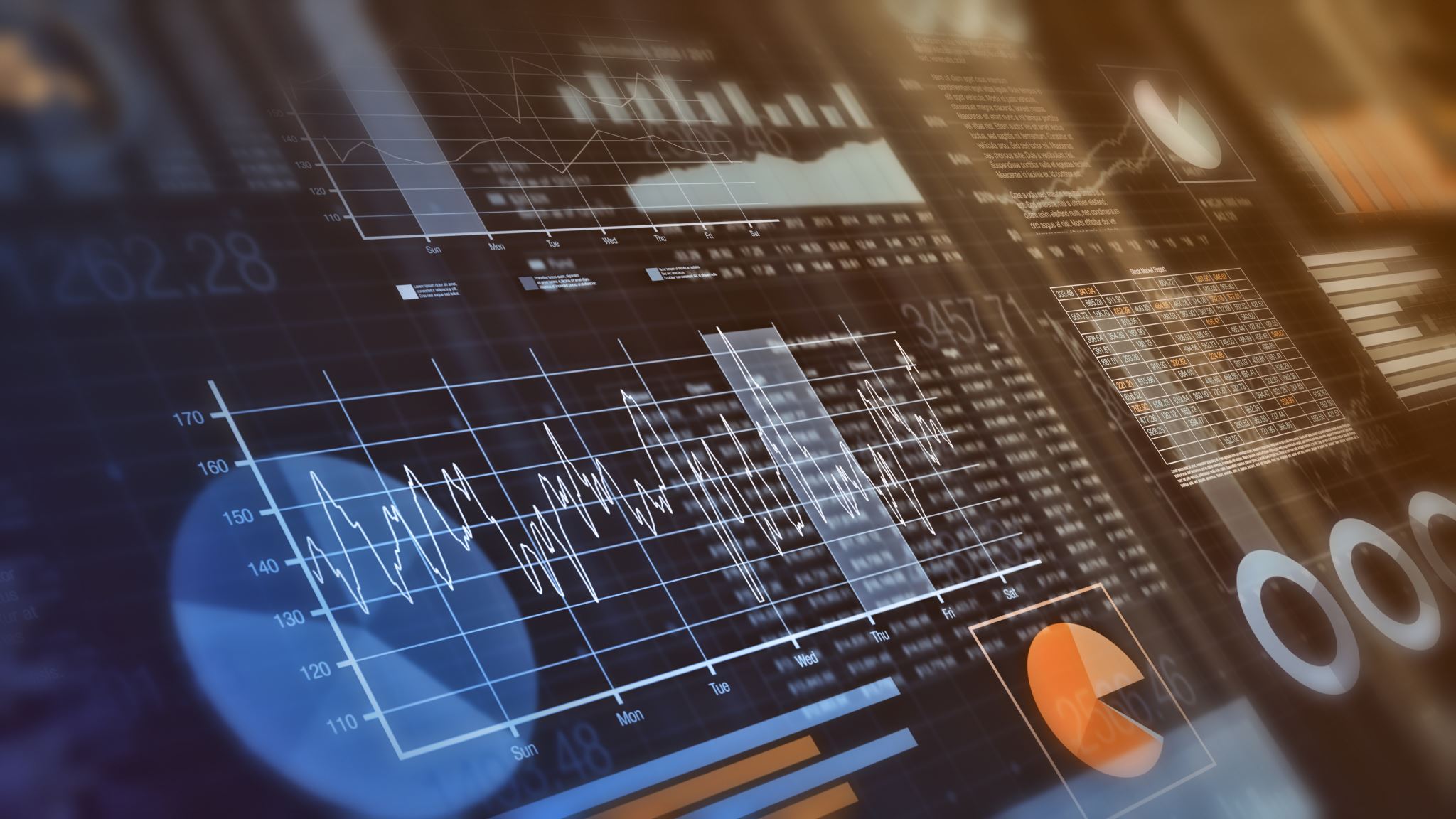 4.2 Media dan Kebebasan Pers: Peran KebijakanMereformasi Dewan PersProblem di Dalam PersMemastikan Kualitas PersMemastikan Keberagaman KontenDekadensi dalam Kebebasan PersMenanggapi Inovasi Teknologi
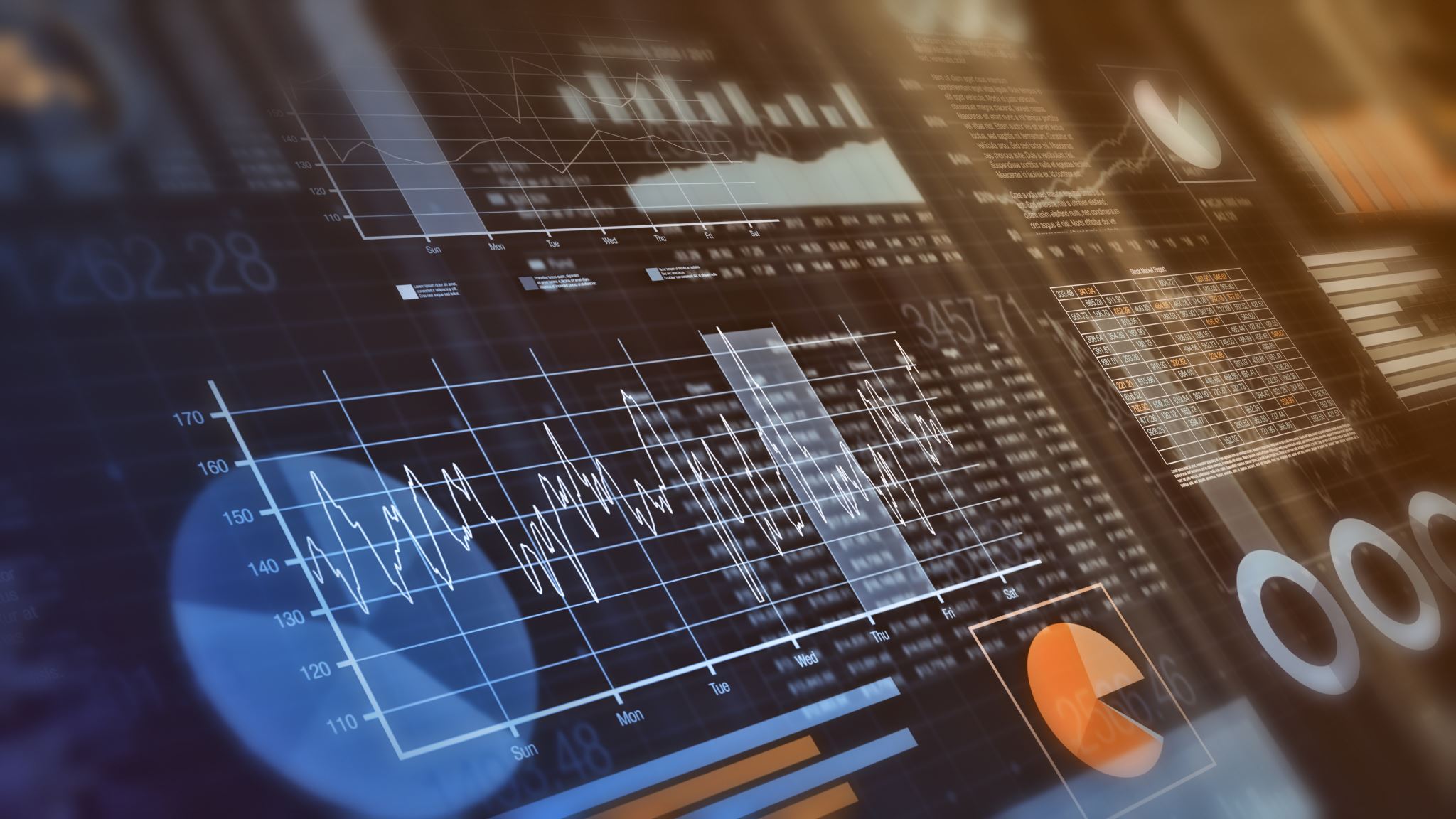 UU Pers No. 40/1999..Kerangka kerja legal bagi jurnalis, perusahaan pers, dan organisasi wartawan untuk menjalankan tugas. Peraturanperaturan penting dalam mengelola organisasi pers. Memastikan minimnya campur tangan negara. Atmosfer pers yang independen. dua aspek positif dari UU tersebut: Pertama adalah pengakuan atas perannya sebagai sebuah bentuk kontrol sosial; kedua, penerapan sanksi atau hukuman alih-alih memenjarakan praktisi media
Dewan Pers dibentuk tahun 1968 berdasarkan UU 11/1966 tentang Ketentuan-Ketentuan Pokok Pers. 
Sebagai konsekuensi dari reformasi, perubahan fundamental terjadi pada 1999 bersamaan dengan peralihan kekuasaan dari Orde Baru ke Orde Reformasi, yakni disahkannya UU Pers No. 40/1999 yang ditandatangani oleh Presiden Bacharuddin Jusuf Habibie. 
UU tersebut menyatakan bahwa Dewan Pers menjadi lembaga independen, seperti yang tertera pada Pasal 15 ayat (1) “Dalam upaya mengembangkan kemerdekaan pers dan meningkatkan kehidupan pers nasional, dibentuk Dewan Pers yang independen.”
Mereformasi Dewan Pers
Untuk mengontrol media cetak, Dewan Pers berperan sebagai badan regulator yang mengontrol dan mengatur aktivitas apa saja yang boleh dan tidak boleh dilakukan. 
Dewan tersebut memiliki otoritas untuk membuat peraturan bagi pers nasional demi mendorong kebebasan pers, baik secara individual maupun institusional. 
Sejumlah aturan yang telah dibuat oleh Dewan Pers hingga saat ini termasuk: Kode Etik Jurnalistik, Standar Kompetensi Jurnalis, Keterangan Ahli Dewan Pers, Pedoman Hak Jawab, Pedoman Penyebaran Media Cetak Khusus Dewasa, dan sejumlah pedoman lain yang berkenaan dengan konten.
Mereformasi Dewan Pers
Kebebasan pasca-reformasi dan diterbitkannya regulasi yang seharusnya melindungi hak-hak terhadap media tidak selalu berarti pemenuhan dan proteksi yang sebenarnya. 
Secara legal, UU Pers tidak dijalankan melalui peraturan pemerintah, sehingga bergantung pada pedoman yang dibuat oleh Dewan Pers dalam mengontrol ranah pers. 
Ini berarti ada kebutuhan dibuatnya peraturan tambahan untuk memelihara kondisi ideal pers yang sudah direformasi di Indonesia dan kerangka kerja peraturan yang mampu mengatasi perkembangan teknologi media serta peralihannya menuju jurnalisme warga (citizen journalism). 
Untuk itu, ada sejumlah aspek yang membutuhkan kebijakan demi menjamin karakter publik dari media dan pers.
Problem di Dalam Pers
Pertumbuhan industri media—baik cetak, penyiaran, maupun online—telah menjadi usaha yang menjamur dan menarik minat anak-anak muda di Indonesia. 
Namun, perkembangan ini tidak berhubungan dengan peningkatan dalam hal konten, bahasa, atau kedalaman informasi sesuai yang diharapkan dapat disajikan oleh media. Ada keluhan menurunnya kualitas dan performa media. 
Ketidakcakapan dan minimnya pengalaman dianggap menjadi faktor utama yang menjadikan buruknya performa.
Memastikan Kualitas Pers
AJI mencatat bahwa sejak Desember 2010 hingga Desember 2011 ada 49 laporan mengenai kekerasan fisik dan ancaman terhadap jurnalis di Indonesia. Hampir separuh (48%) laporan disebabkan oleh rendahnya profesionalitas jurnalis.
Kebebasan pers di Indonesia telah dijalankan dengan logika pasar. 
Kinerja pers dan media semakin dijalankan berdasarkan tujuan komersial. 
Salah satu konsekuensi langsungnya adalah bahwa konten media menjadi semakin tidak beragam karena terpengaruh prinsip produksi yang mendorong produk dan servis yang berbasis pasar.
Memastikan Kualitas Pers
Jumlah penghasil berita tidak menghasilkan pilihan berita.
Pemberitaan (kasus Ahmadiyah, missal) dibuat lewat perspektif yang sedikit bias dan gagal membatasi pandangan pribadi. 
Penelitian juga menyimpulkan bahwa tekanan terhadap pekerja media melalui intervensi pemilik media menimbulkan tantangan baru.
Memastikan Keberagaman Konten
Kebebasan pers atau media sering diukur melalui kebebasan berkomunikasi dan berekspresi melalui media elektronik dan cetak. 
Kebebasan ini mengharuskan tiadanya campur tangan negara, tetapi harus dijaga melalui kerangka kerja regulasi pemerintah. 
Menurut Reporter without Borders, kebebasan pers di Indonesia berada di urutan bawah, yaitu 117 dari 178 negara, dengan skor 35,83. Laporan tersebut menyatakan:
Kebebasan pers yang pernah dicapai saat ini terancam hilang.
Dekadensi dalam Kebebasan Pers
Kemajuan inovasi teknologi, terutama dalam Internet dan media sosial, mengubah lanskap hubungan warga negara di dalam masyarakat di Indonesia (Nugroho, 2011a). 
Media juga harus mengikuti perkembangan ini mengingat teknologi media sosial dan media baru telah mengubah cara kerja pers di negara ini, baik dengan memperbaiki maupun memperburuk (Lim, 2011). 
Teknologi baru tidak hanya mengubah cara orang mengakses berita. Namun, lebih dari itu, teknologi mendefinisi ulang berita. Internet telah menjadi gudang data—atau berita, tergantung pada perspektif orang yang mengaksesnya.
Menanggapi Inovasi Teknologi
Dewan Pers merilis draf tentang Pedoman Pemberitaan Media Siber (Dewan Pers, 2011) sebagai pedoman praktis bagi jurnalis, jurnalis warga blogger, dan publik secara umum dalam menghasilkan berita atau informasi lain dari Internet ataupun media sosial. 
Pers harus mampu mengatasi tantangan kompetisi dengan kecepatan saluran informasi yang selalu meningkat. 
Ada sejumlah pertanyaan mengenai ranah media yang cepat berubah ini, terutama mengenai apakah etika yang dipegang kalangan pers pada era Internet dan media sosial akan tetap sama. 
Satu hal yang pasti berubah adalah cara publik mengkonsumsi media.
Menanggapi Inovasi Teknologi
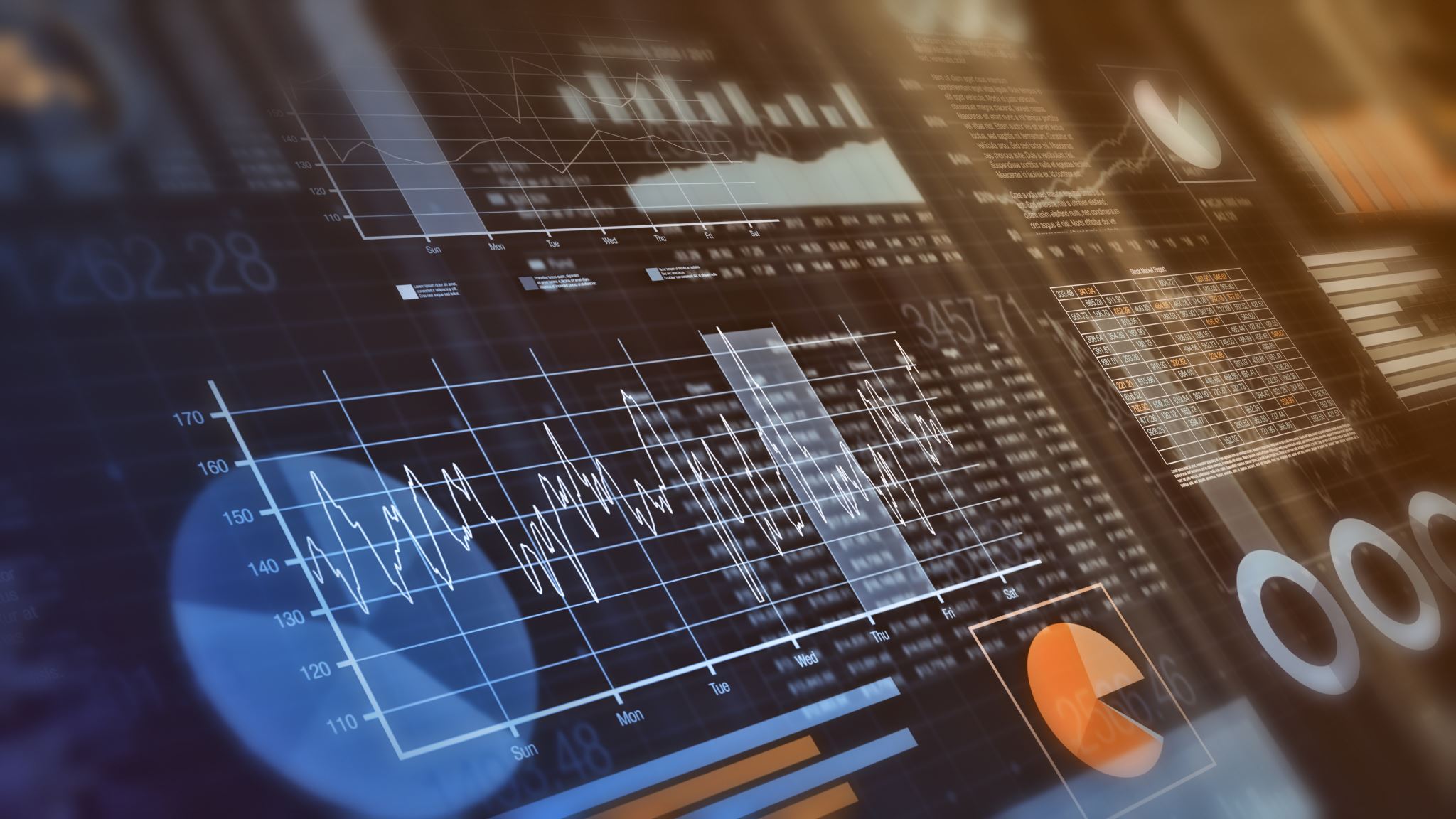 4.3 Kebijakan Media dan Dinamika Industri Media di IndonesiaIndustri Media Indonesia: Asal MulaReformasi dan Kelahiran Kembali Media di Indonesia	Kebijakan Tanpa Daya dan Praktik	Tiadanya Kebijakan yang Mengatur Kepemilikan dan Kapitalisasi Perusahaan Media Inkonsistensi dan Kebijakan yang Saling Membatalkan	Rendahnya Koordinasi di Antara Institusi RegulatorPermasalahan Serius karena Minimnya Penegakan dan Supremasi Hukum	Menuju Oligopoli
Industri Media Indonesia: Asal Mula
Industrialisasi media di Indonesia sudah tertanam sejak Orde Baru. 
Sejak pergeseran dari pers yang berlandaskan wacana politik ke industri komersial. 
Pertengahan ‘80-an, korporasi media muncul. 
Pertumbuhan ekonomi antara 1970-1980, 
didorong oleh menguatnya bisnis minyak, merangsang tumbuhnya sektor ekonomi baru, termasuk media. 
Periode ini juga merupakan periode ketika satelit Palapa diluncurkan, televisi berwarna diperkenalkan, dan stasiun relai bumi (ground relay station) digunakan (Hill, 1994: 239). 

Namun, tidak ada yang murni bisnis. Kebijakan yang memberi batasan. 
UU Ketentuan-Ketentuan Pokok Pers membatasi praktik komersialisasi dengan melarang adanya investor asing.
UU Pers yang baru,  hanya hak istimewa bagi industri media cetak.UU Penyiaran, (sistem siaran berjaringan) membatasi daya jangkau industry. tidak mencegah perusahaan atau kelompok usaha melakukan akuisisi atau merger. jika diterapkan, sistem siaran berjaringan dapat memberi pengaruh positif (mendesentralisasi jaringan penyiaran). regulasi diabaikan secara legal pemerintah lewat PP No. 50/2005. Selain mengembalikan otoritas pemerintah, PP tersebut juga menghindarkan pemain besar dalam industri media dari kewajiban menerapkan sistem siaran berjaringan.UU No. 5/1999 pun tidak dapat diterapkan untuk mengatasi praktik buruk merger dan akuisisi dalam industri media.industri media mulai tumbuh, tetapi mengabaikan kebijakan yang ada.
Reformasi dan Kelahiran Kembali Media di Indonesia
UU Pers dan UU Penyiaran merupakan kebijakan-kebijakan penting di bidang media sejak reformasi bergulir; namun tidak mampu mengontrol dinamika dan ekspansi industri media
Kebijakan Tanpa Daya dan Praktik
Banyak perusahaan media bidang televisi mengabaikan UU Penyiaran. Banyak perusahaan televisi swasta yang merasa terancam dengan UU ini
Tiadanya Kebijakan yang Mengatur Kepemilikan dan Kapitalisasi Perusahaan Media
PP No. 50/2005 menyebabkan perselisihan panjang antara Kemenkominfo dan KPI.Peraturan Menteri Komunikasi dan Informatika (Permenkominfo) No. 17/2006 mengenai Tata Cara Penyesuaian Izin Penyelenggaraan Penyiaran bagi Lembaga Penyiaran Swasta memungkinkan adanya pengecualian bagi perusahaan media yang sudah ada untuk menerapkan sistem siaran berjaringan.
Inkonsistensi dan Kebijakan yang Saling Membatalkan
ego sektoral	Tiap institusi berbeda memandang isu secara parsial, tanpa ada keinginan atau komitmen yang riil untuk mengatur media demi kepentingan publik. 	KPI berdiri sendiri dengan berbagai prinsipnya, 	sedangkan Kemenkominfo juga memiliki posisi dan kepentingannya sendiri dalam meregulasi lanskap media. 	Di sisi lain, institusi seperti Komisi Pengawas Persaingan Usaha (KPPU) atau Badan Pengawas Pasar Modal (Bapepam) mungkin tidak berpandangan bahwa ranah publik adalah sesuatu yang harus dilindungi dan diatur. 	KPPU, gagal mengawasi monopoli di sektor media, menanggapi meningkatnya akuisisi dan merger yang terjadi dalam industri media.
Rendahnya Koordinasi di Antara Institusi Regulator
adanya perdagangan frekuensi—sumber daya utama dalam bisnis penyiaran. ‘Perdagangan’ frekuensi biasanya dilakukan dalam bentuk pengambilalihan saham perusahaan, dan bukan melalui permohonan izin siaran baru. Di satu sisi, UU Penyiaran dengan tegas melarang jual beli atau pertukaran perizinan frekuensi, tetapi di sisi lain, UU Perseroan Terbatas mengizinkan perdagangan saham (KPI, 2008). Hal ini jelas menunjukkan bahwa KPI tidak dapat berperan seorang diri dalam mengatur industri, Pada akhirnya, problem dalam mengontrol industri tidak terbatas pada kurangnya kebijakan, tetapi juga kredibilitas regulator dan supremasi hukum.
Permasalahan Serius karena Minimnya Penegakan dan Supremasi Hukum
Kepemilikan media lebih terkonsentrasi pada beberapa pihak saja. Regulator media dan kebijakan-kebijakannya bekerja di dalam kerangka kerja yang jelas dan tegas: memastikan keberagaman kepemilikan dan keberagaman konten.
Menuju Oligopoli
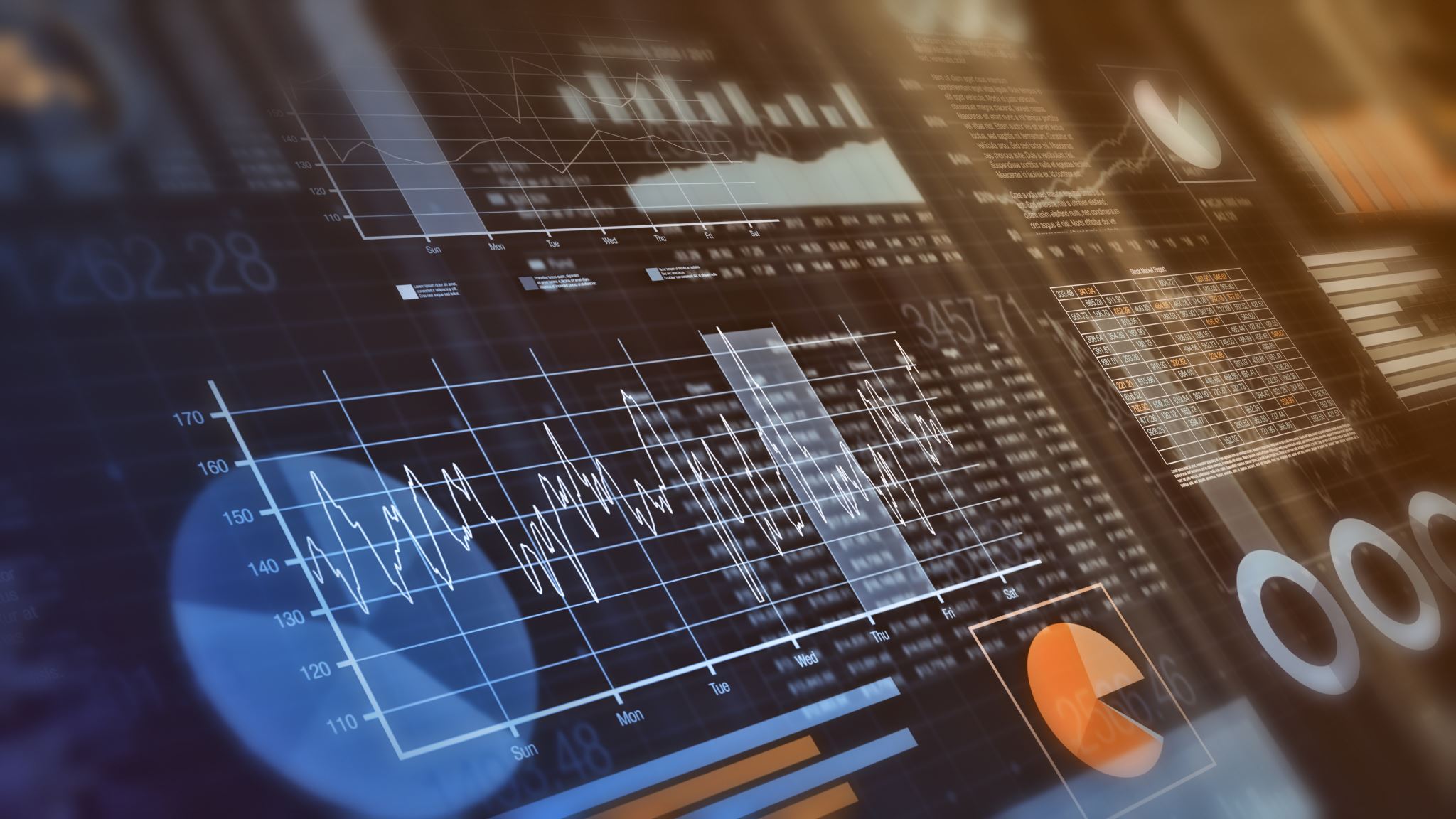 4.4 Media dan Keterlibatan PublikUndang-Undang Dasar Indonesia jelas menjamin hak warga negara untuk berkumpul dan mengeluarkan pendapat. Dengan demikian, partisipasi publik telah dipastikan dan dijamin oleh konstitusi. demokrasi tentu menuntut media yang terbuka, independen, dan dapat dipercaya yang mampu mematuhi prinsip-prinsip masyarakat demokratis.Media harus mampu mendorong partisipasi warga negara dalam memperoleh, menghasilkan, dan menyebarkan informasi.
Bagan tsb adalah aliran proses legislasi. Namun, pertimbangan dan kepentingan asli dalam memutuskan sebuah pilihan kebijakan jarang diketahui masyarakat umum. Meski telah disahkan, kebijakan seperti UU Penyiaran gagal mendemokratisasi skema penyiaran.
UU Keterbukaan Informasi Publik No. 14/2008: mewajibkan institusi kenegaraan menyediakan informasi dan data, yang sebelumnya terbatas, kepada publik. Meski begitu, UU ini juga dapat disalahgunakan karena memuat hukuman penjara.UU Pornografi No. 44/2008 dan UU ITE No. 11/2008 ,yang menghambat hak kebebasan berekspresi. Kedua regulasi tersebut menggunakan istilah yang semu, tidak terdefinisi, dan telah menjadi boomerang. mengerdilkan kebebasan berpendapat. Selain itu, KUHP juga dipakai untuk menjerat jurnalis; kekuatan yang terlalu besar kepada pejabat publik dan penguasa untuk menuduhkan kasus pencemaran nama baikMahkamah Agung (MA) mengeluarkan Surat Edaran Mahkamah Agung (SEMA) No. 13/2008 yang mengakui peran Dewan Pers, formal menganjurkan seluruh hakim meminta pendapat ahli dari dewan tersebut dalam setiap persidangan kasus yang berkaitan dengan pers.
Kebijakan-Kebijakan yang Mendorong dan Menghambat
media dapat berfungsi sebagai media pengawas balik (reverse panopticon) yang memungkinkan warga negara mendokumentasikan perilaku orang-orang atau elit terkemuka dan masyarakat secara umumInteraktivitas dan kecepatan aspek baru media berkat inovasi teknologi informasi dan komunikasi, serta membawa angin baru dalam ranah media opini publik kini memiliki kekuatan yang lebih nyata.
Media Baru dan Kontrol Sosial
meski ada praktik komersialisasi dan komodifikasi ranah publik, perkembangan mutakhir media ternyata juga mampu menyediakan saluran kontrol sosial yang baru, khususnya inovasi teknologi bidang Internet dan media sosial. Internet dan media baru telah menjadi alat memperkuat suara dan aspirasi publik,
Media Baru dan Kontrol Sosial
Dengan dikuasainya industri media oleh konglomerat yang memiliki agenda pribadi dan kepentingan politik tertentu, tantangan bagi warga negara Indonesia adalah memerangi monopoli opini publik. Media pun telah beralih menjadi institusi ekonomi semata dan mengabaikan perannya dalam fungsi sosial.Sangatlah penting untuk menyadari kembali peran warga negara sebagai sebuah agen (pribadi aktif atau aktor) dan mengenali dimensi perubahan yang ganda, yaitu aktor dan struktur. media dan media sosial dapat berguna sebagai alat untuk memfasilitasi tanpa merusak peran aktif warga negara sebagai aktor.
Merebut Kembali Ranah Publik
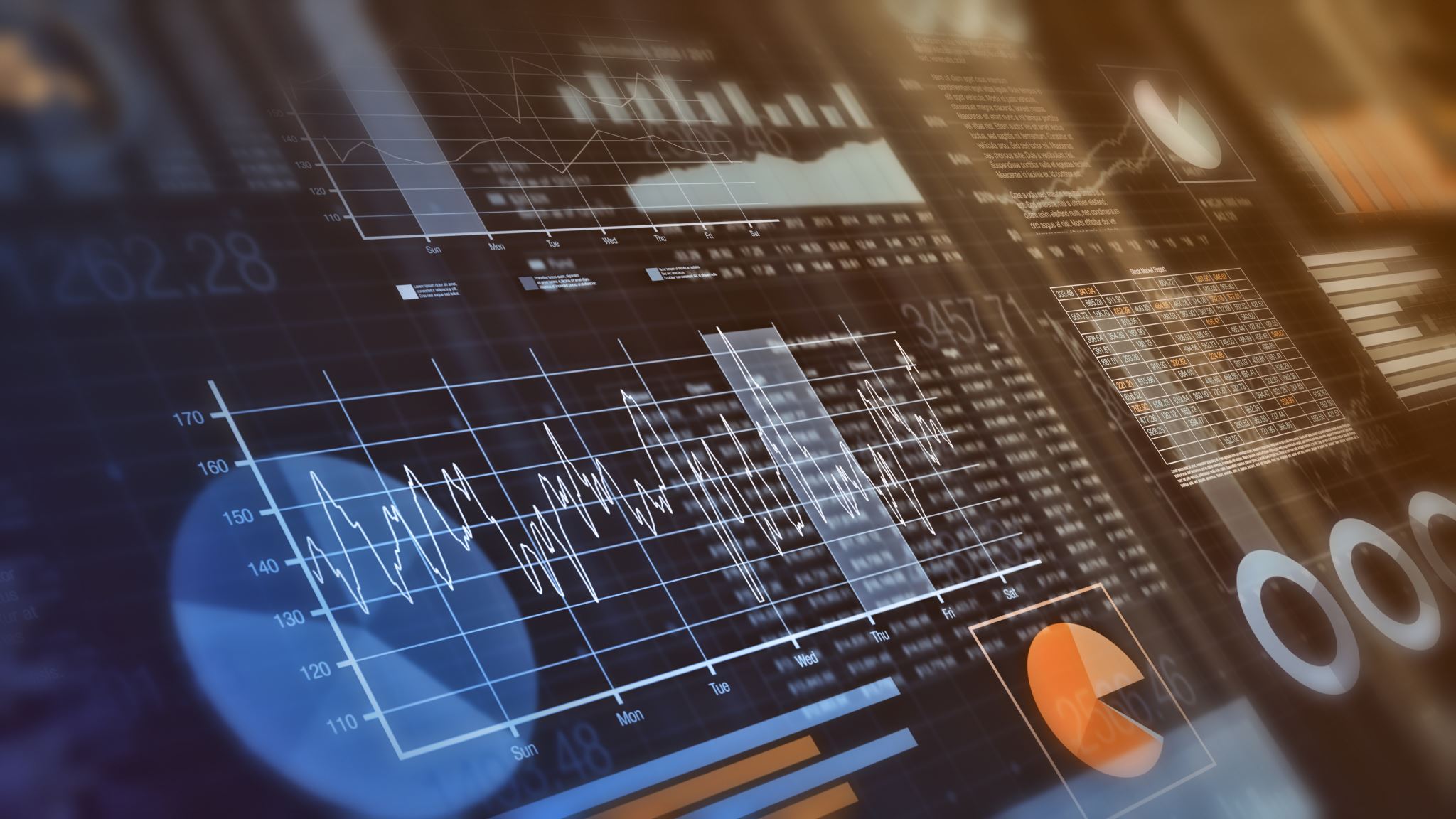 4.5 Mengatur Media melalui KebijakanPrinsip Utama: Keberagaman	Mengatur Industri atau Media?	Memelihara Bonum Publicum
Kebijakan publik haruslah mampu menjaga bonum commune atau kebaikan umum. menjaga karakter normatif media, yaitu memediasi publik. 	media harus merefleksikan pluralitas . 	publik harus memiliki pilihan media dan saluran informasi. Media akan menjadi lebih efektif jika hadir dalam berbagai bentuk dengan beragam pilihan.
Prinsip Utama: Keberagaman
Upaya meregulasi kepemilikan media diremehkan karena minimnya koordinasi antar regulator, terutama antara KPI, Kemenkominfo, dan KPPU. Hal yang sama juga terjadi saat menangani penggunaan frekuensi; pembahasan apakah UU Penyiaran harus diperlakukan sebagai lex speciali dan UU Perseroan Terbatas tidak digunakan dalam urusan kepemilikan media.
Prinsip Utama: Keberagaman
pembuat kebijakan harus menyusun aturan baru alih-alih menggunakan hanya satu payung hukum. Gagasan ini didasari pengamatan sejumlah kasus yang menunjukkan bagaimana perusahaan media dengan mudah mengabaikan UU Penyiaran dan malah menggunakan UU Perseroan Terbatas untuk menjustifikasi manuver mereka.
Mengatur Industri atau Media?
pembentukan ranah publik hanyalah konsekuensi tak terencana dari pertimbangan ekonomi dalam kerangka kerja media. tujuan utama dari aktivitas media, yaitu memelihara bonum publicum (kesejahteraan bersama), telah menjadi konsekuensi sampinganKebijakan media jelas menjadi garda terakhir dalam usaha mempertahankan karakter publik dari media: media harus memediasi publik, kontennya harus merefleksikan keberagaman masyarakat, dan kinerjanya harus memungkinkan adanya keterlibatan warga negara yang semakin luas.
Memelihara Bonum Publicum
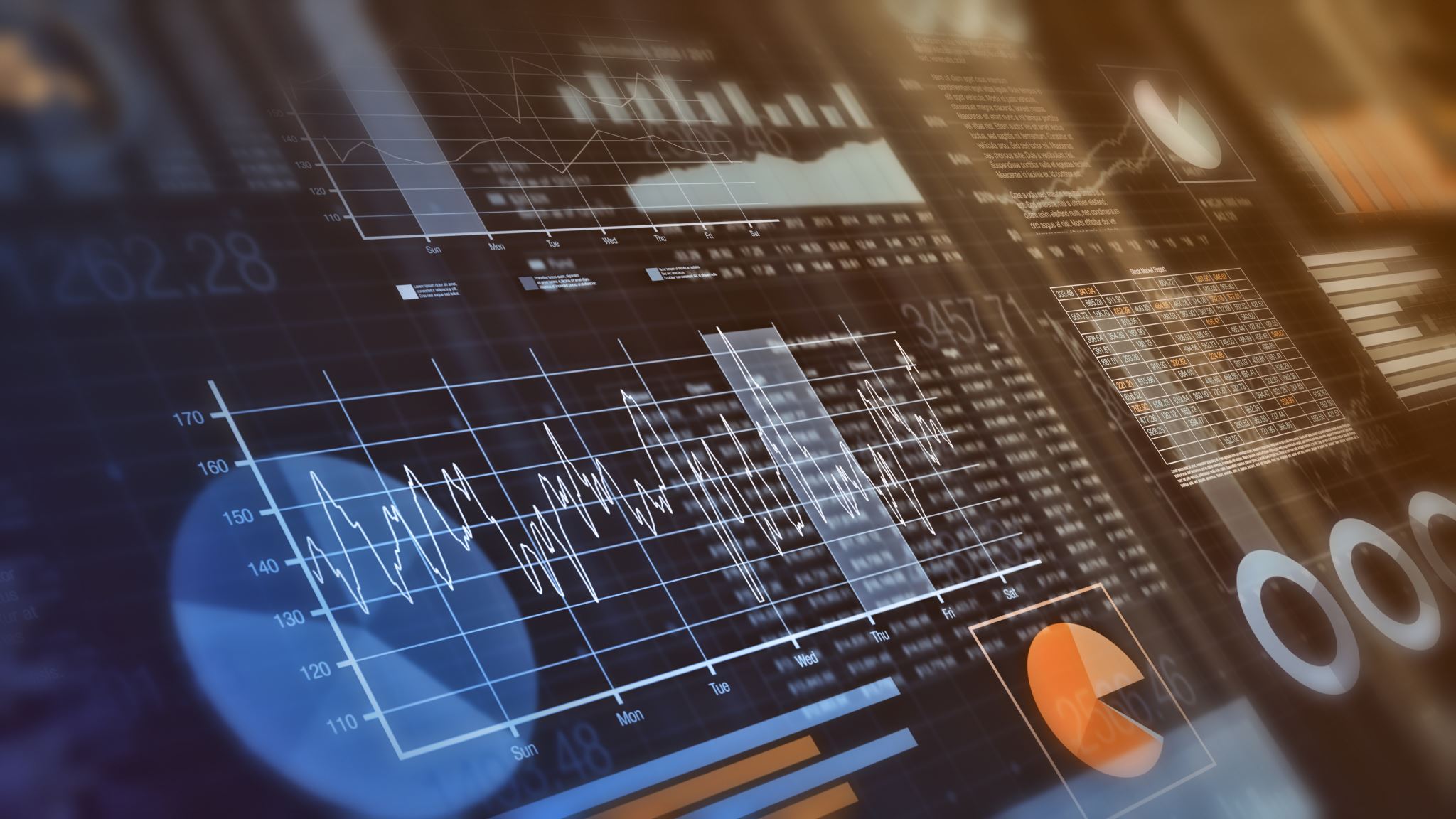 Hak-hak warga negara atas media akan tetap tidak bermakna jika kita tidak lagi dapat melihat media tanpa memisahkan mekanisme dan fungsi kerjanya dari struktur ekonomi/industri yang menghasilkan dinamikanya.
4.6 Kebijakan dan Hak Warga Negara atas Media: Sebuah Ringkasan
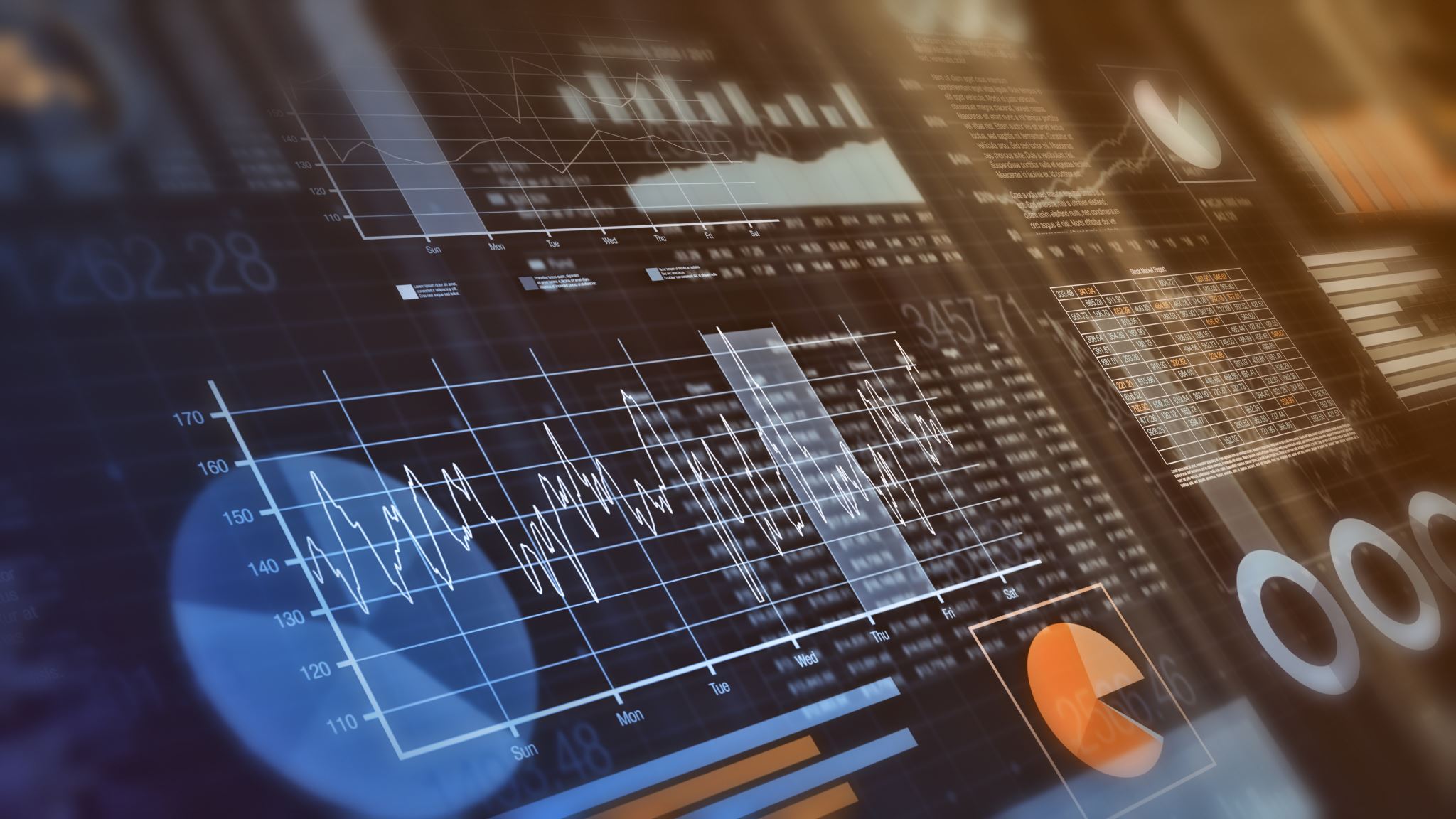 Padahal, memisahkan kinerja dan struktur ekonomi/industri sangat penting.
Trajektori kebijakan media di Indonesia menunjukkan negara tidak punya kekuatan dalam menghadapi industri media. Proses pembuatan keputusan berpihak kepada bisnis media dan bukan kepentingan public. Implementasi kebijakan media yang ada tidak didukung penegakan hukum.
4.6 Kebijakan dan Hak Warga Negara atas Media: Sebuah Ringkasan
Terima kasih